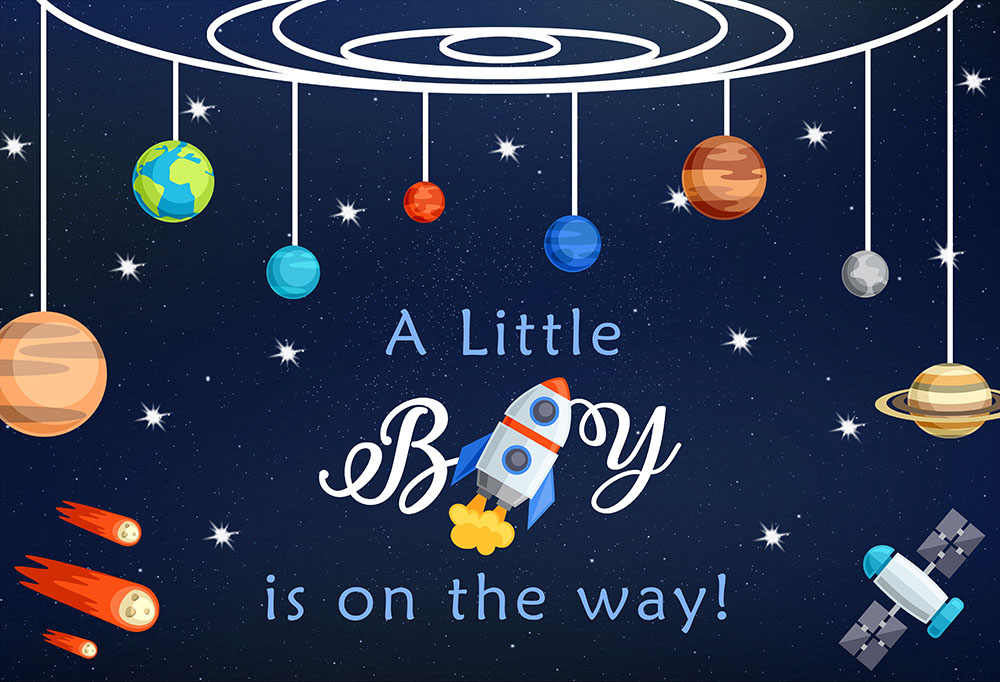 MATERIAL DE APOYOUnidad 2 guía n°20Lenguaje y Comunicación 5to básicoPara consultas sobre la asignatura o las guías de aprendizaje, escribe al correo:marjorie.palominos@colegio-mineralelteniente.cl
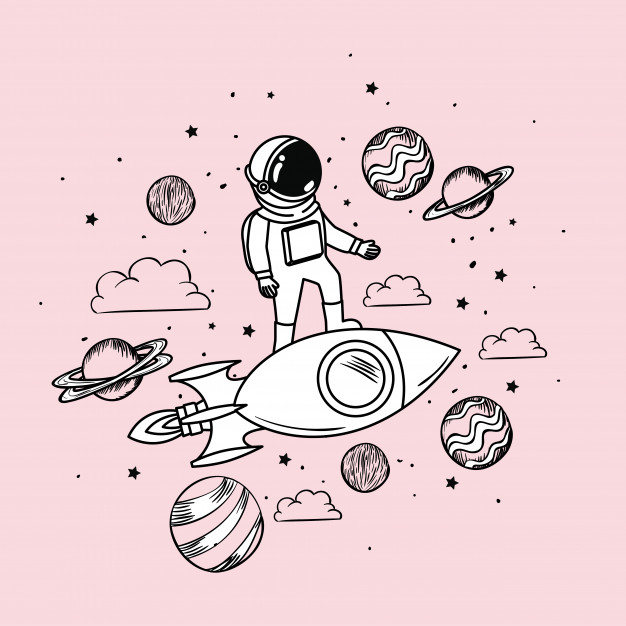 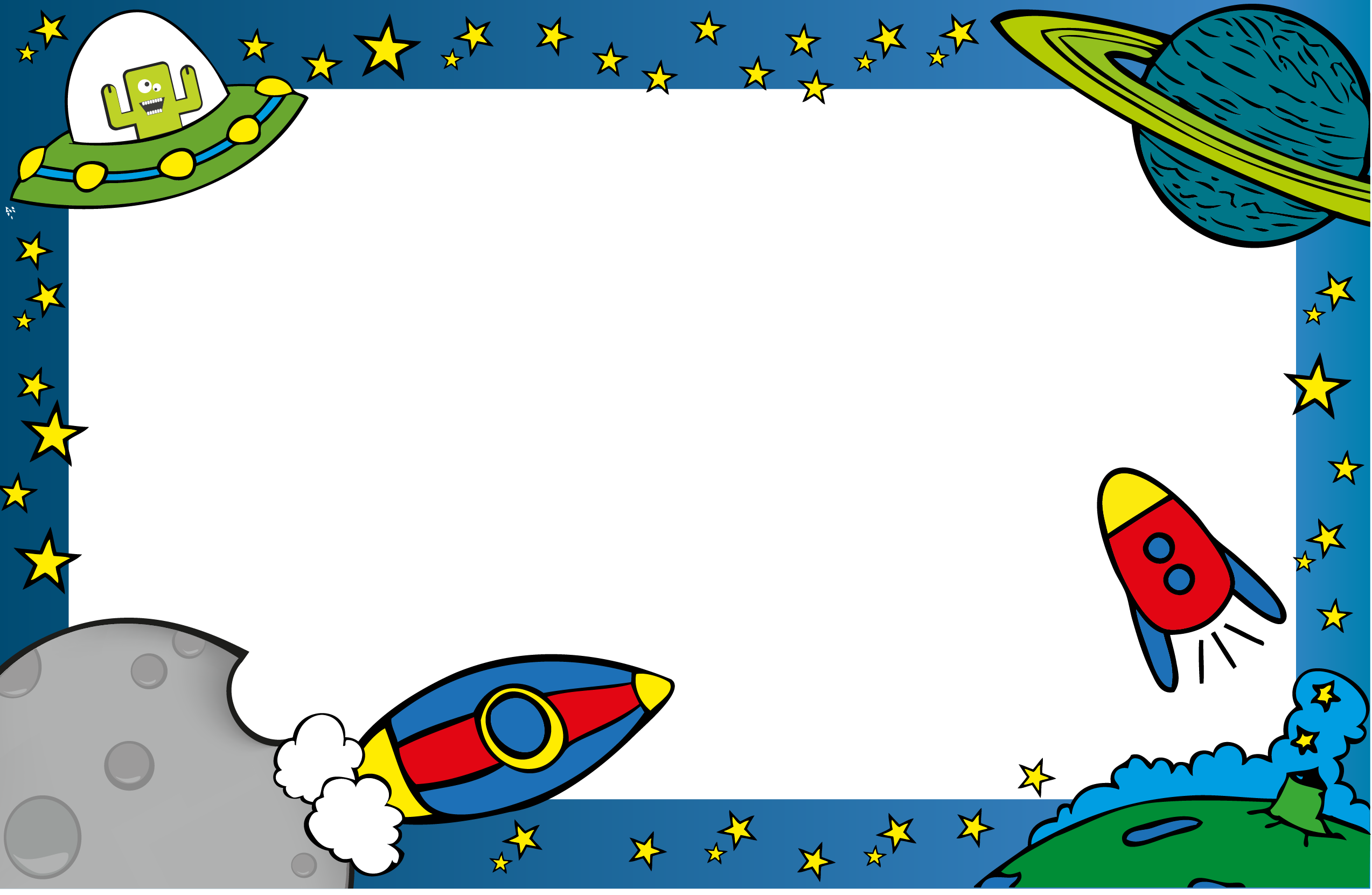 Texto informativo
Son textos que comunican o transmiten información sobre algún tema.
Son no literarios y son perfectos para informarse e investigar.
Los textos informativos
Podemos encontrarlos en revistas, diccionarios, enciclopedias, internet, diarios; también podemos verlos o escucharlos en la radio y la televisión.
Son ejemplo de textos informativos: las noticias, los artículos informativos, la carta, la biografía, autobiografía, infografías, entre otros.